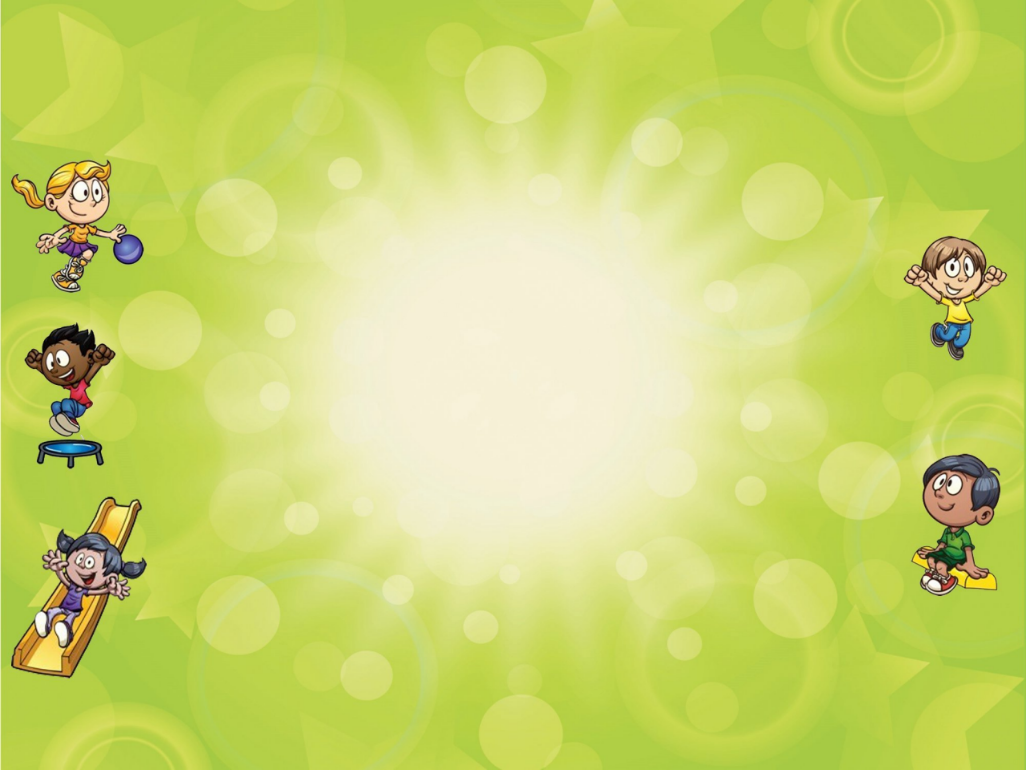 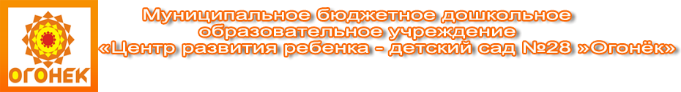 Малыши - крепыши
Выполнила: Инструктор по физической культуре первой квалификационной категории 
Николаева А.А.
Бердск 2022 год
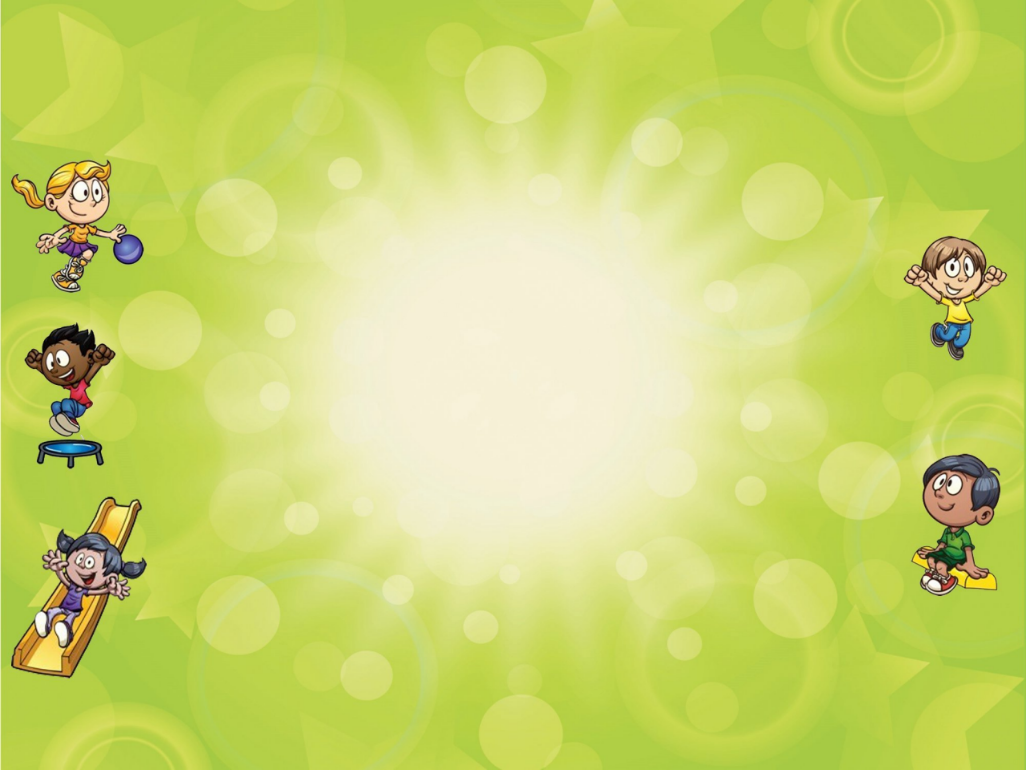 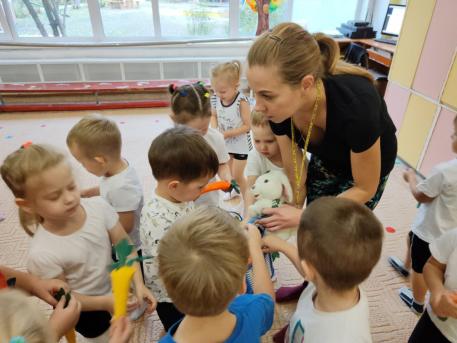 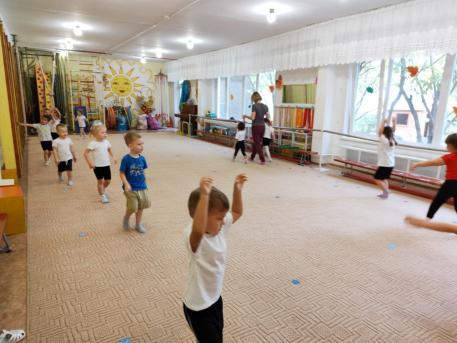 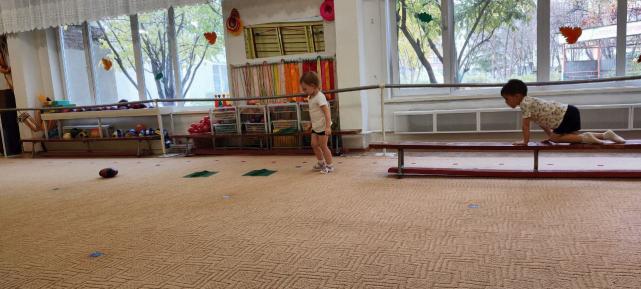 Мы зарядку проведем, в гости к зайчику пойдем!
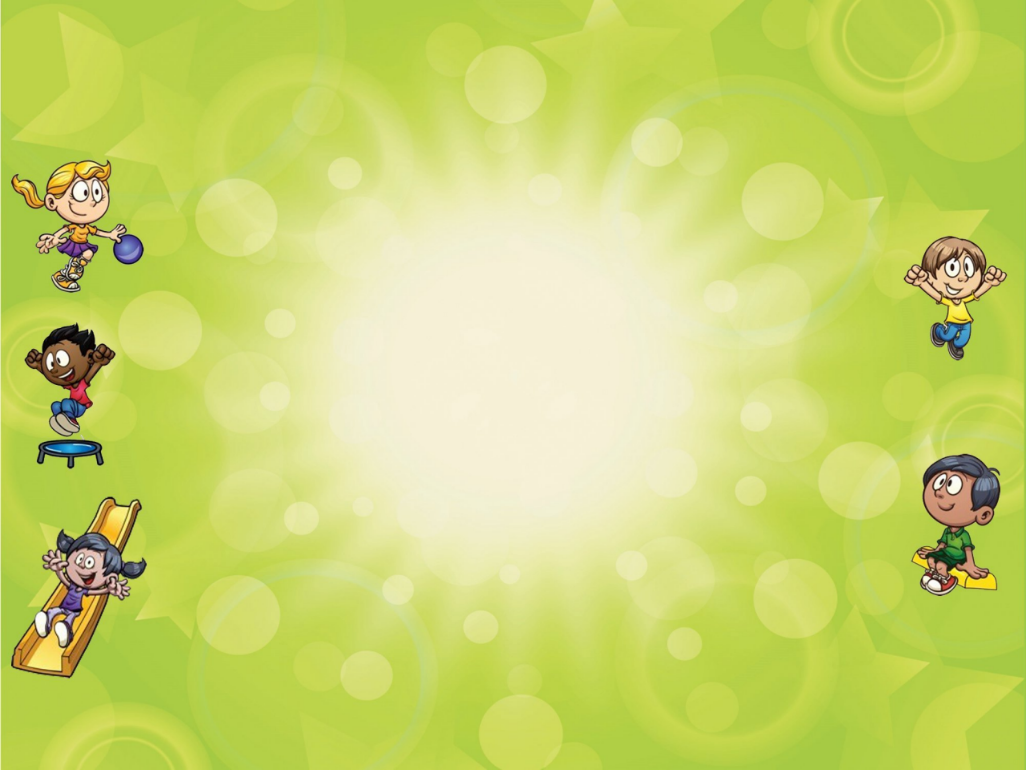 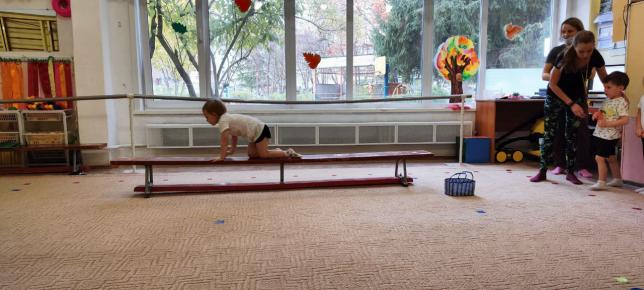 Мы проснулись - потянулись!
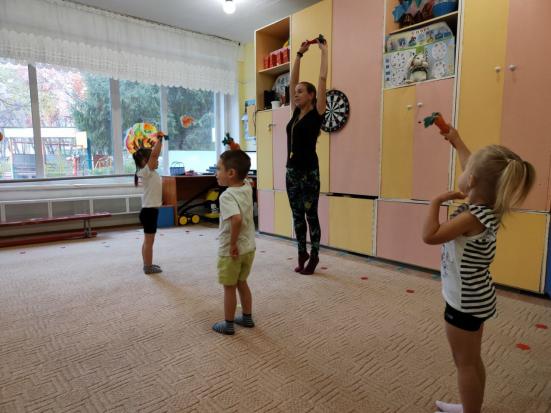 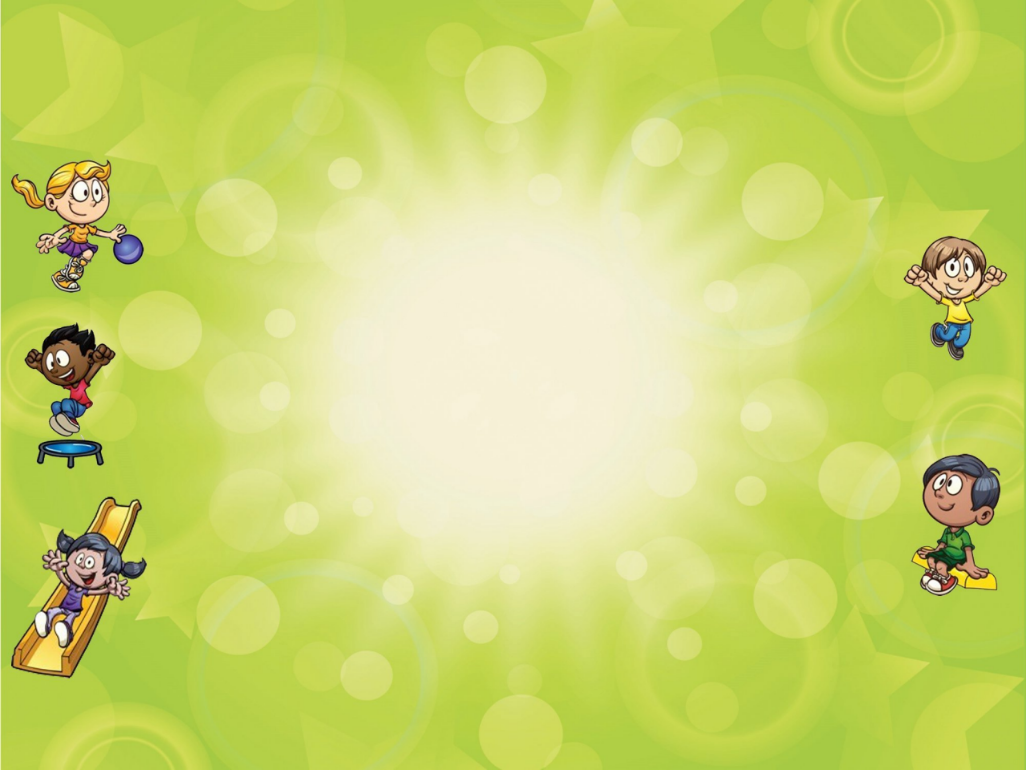 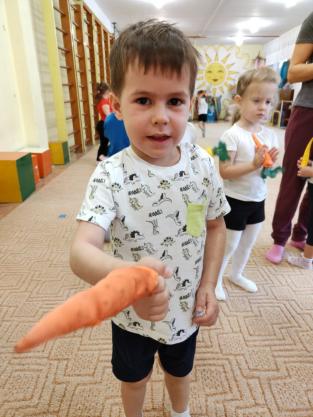 Сладкая марковка в руках пляшет ловко!
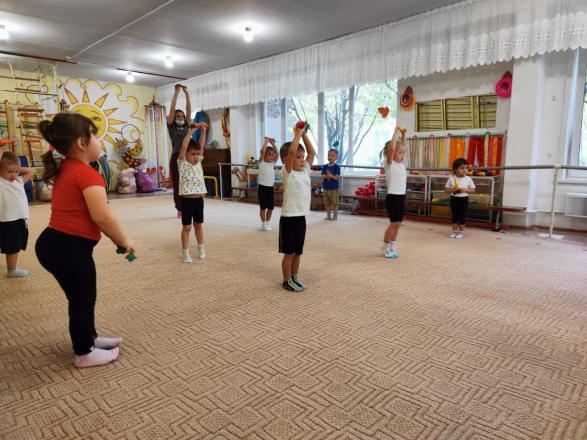 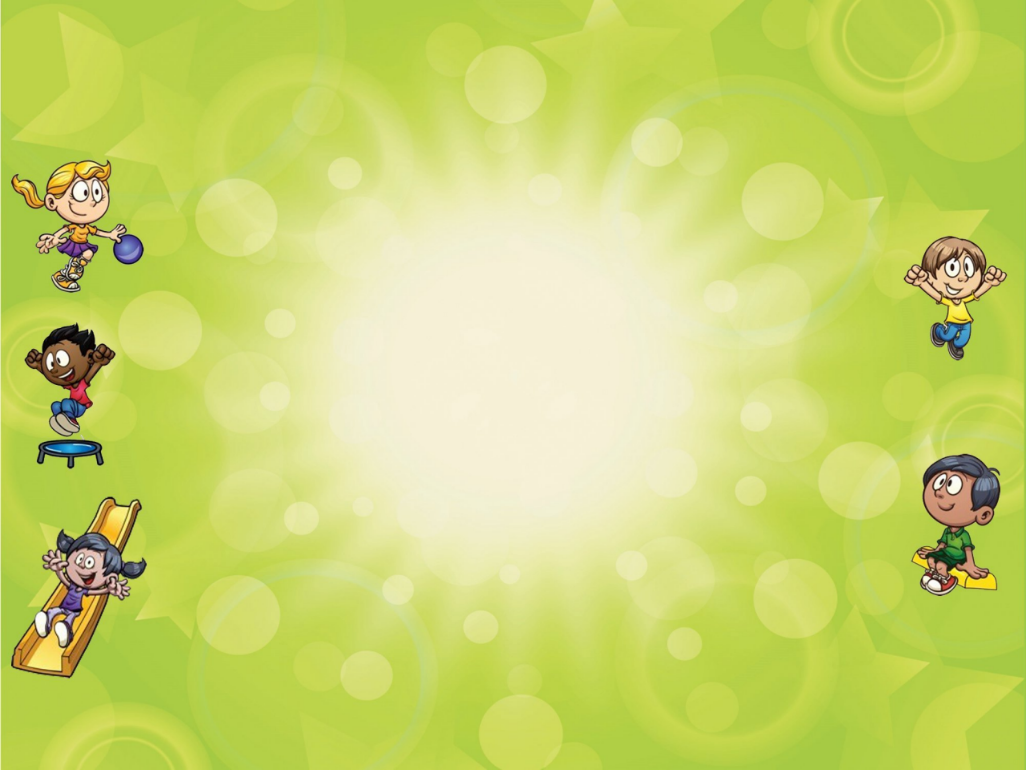 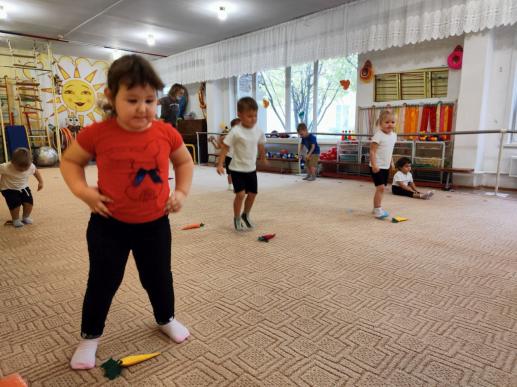 Подрастают малыши - настоящие крепыши!
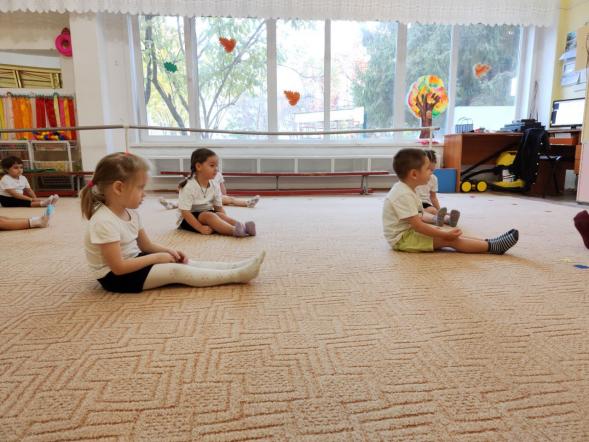 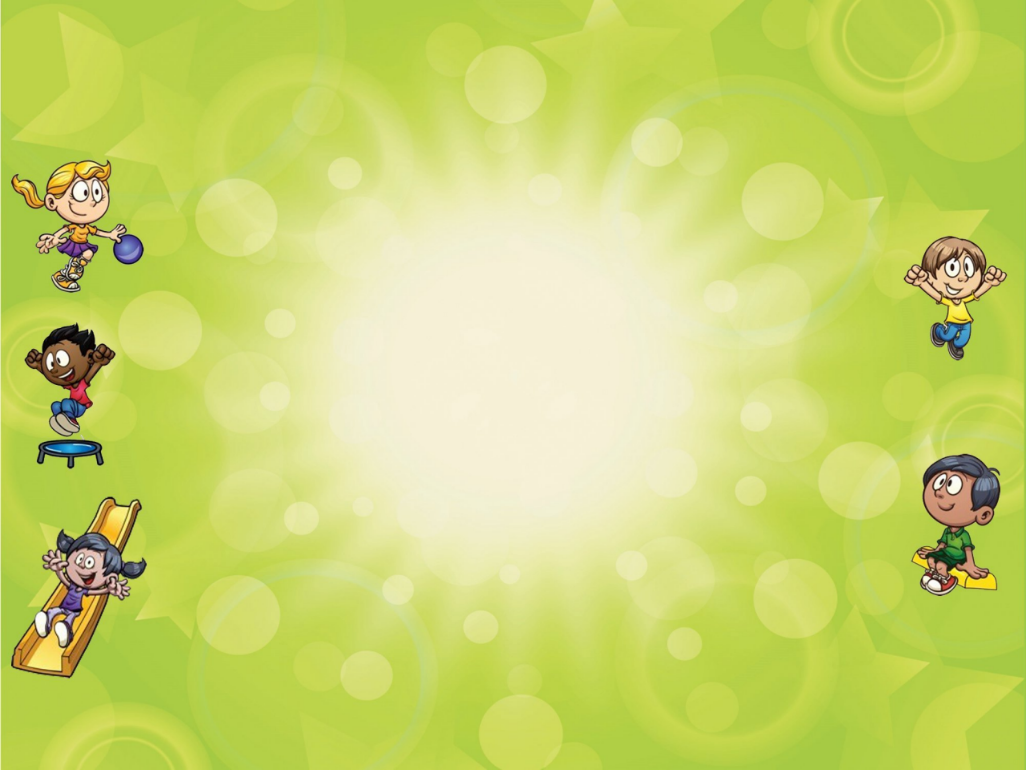 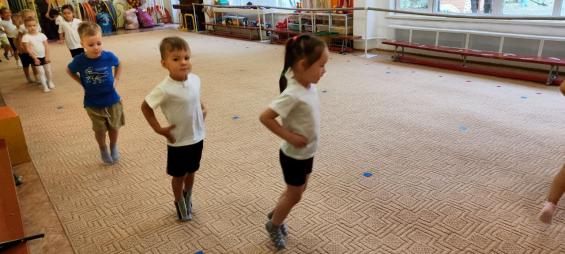 Зайки делают зарядку, 
зайки прыгают по полянке!
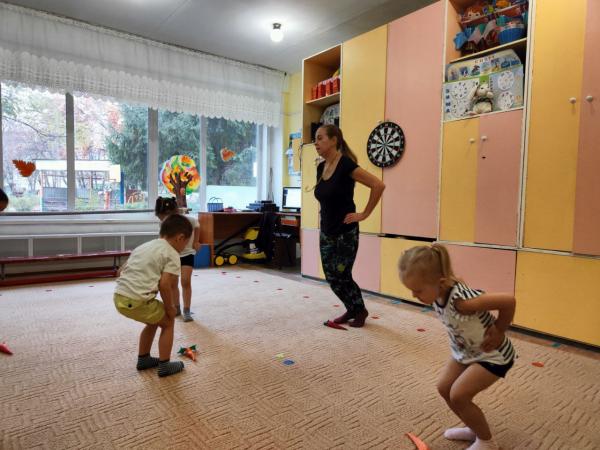 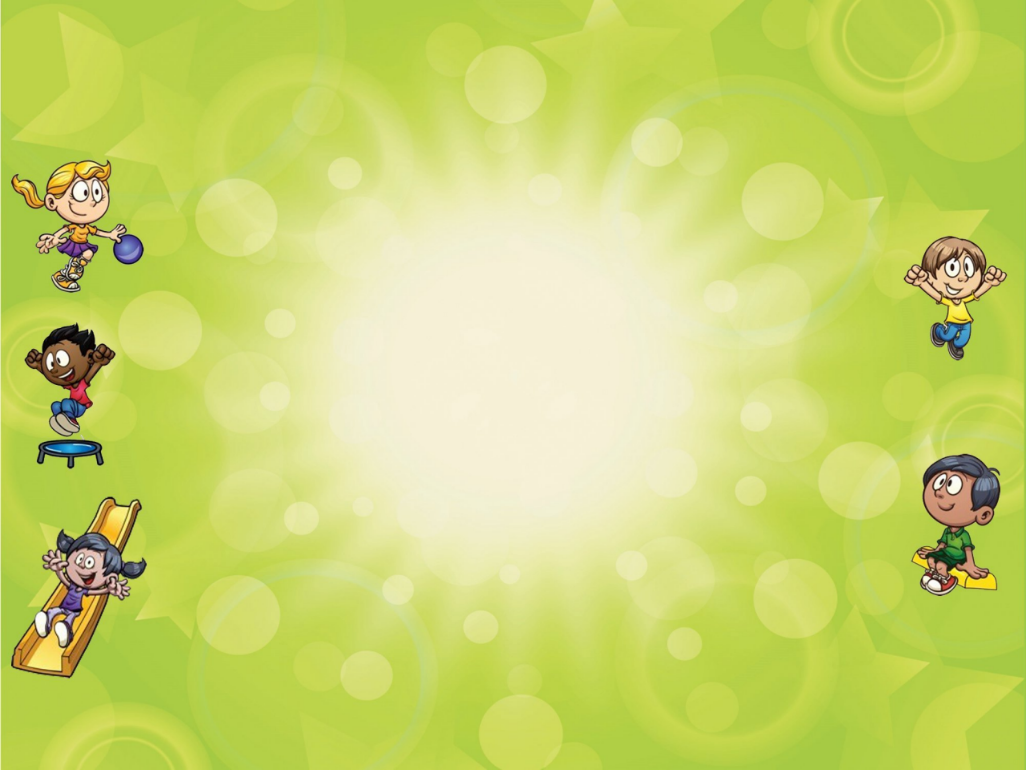 Спасибо 
за внимание!
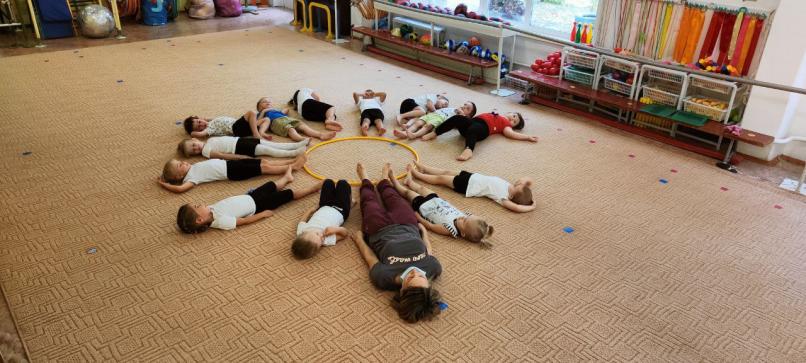